Simulation Statistics
BY SAGAR AND SIDDHANT
Simulation Parameters
cut: e>0.2 GeV
p: [0,30] GeV/c
e- (100k)
phi: [-pi,pi]
Eta: [-4,4]
default units
CEMC
CEMC
e vs ge
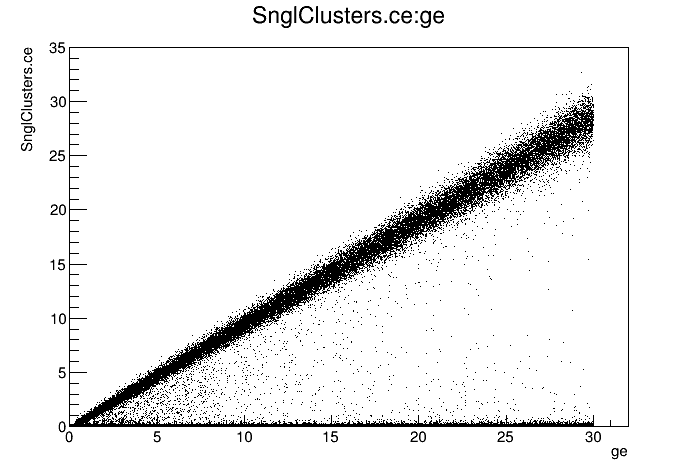 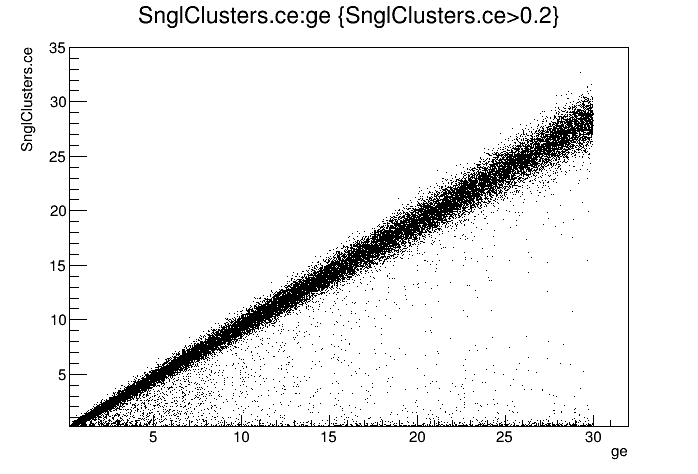 CEMC
e vs ge (Histogram)
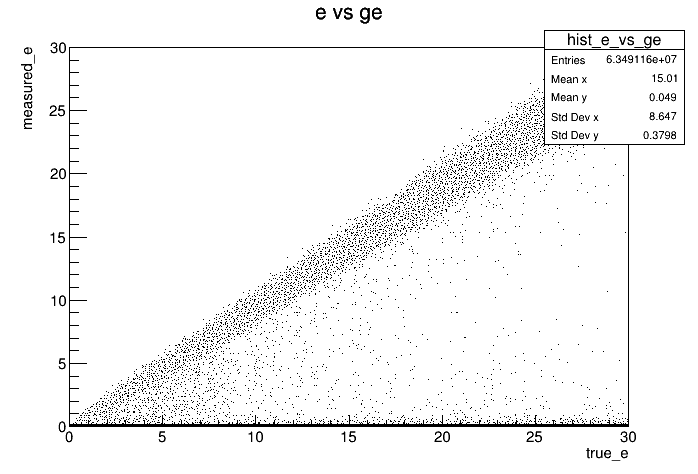 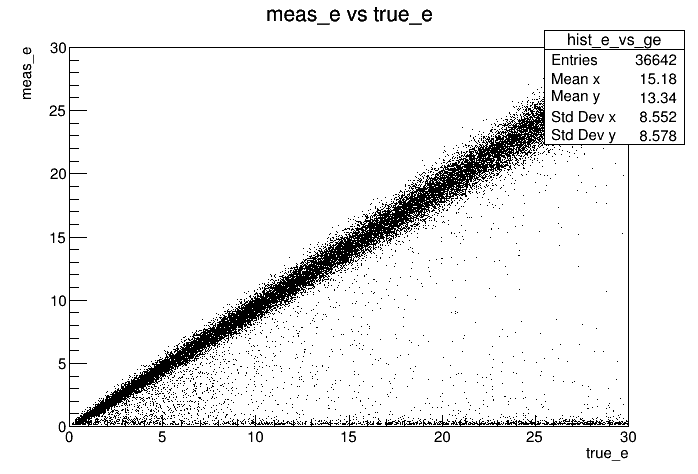 CEMC
phi vs gphi
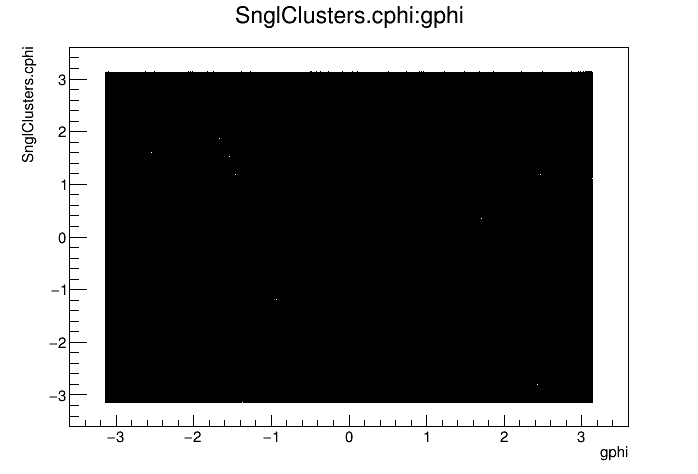 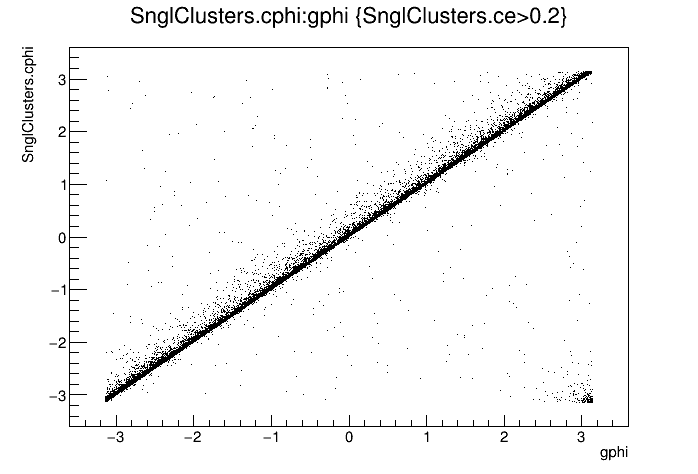 CEMC
phi vs gphi
(Histogram)
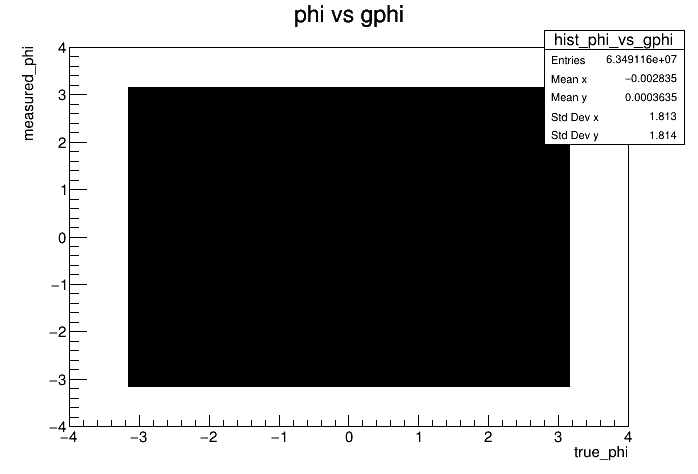 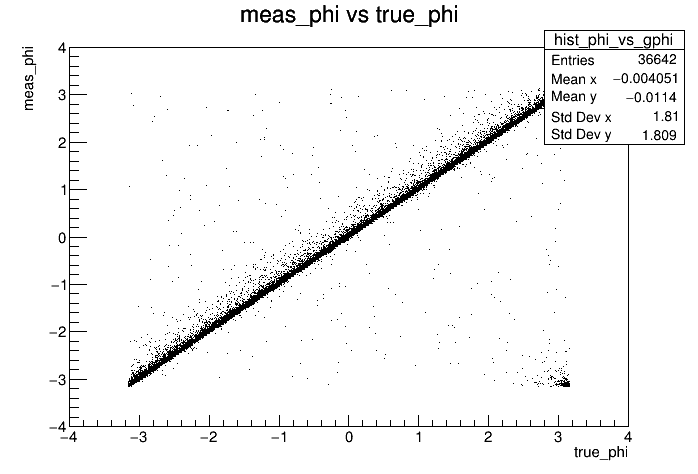 CEMC
eta vs geta
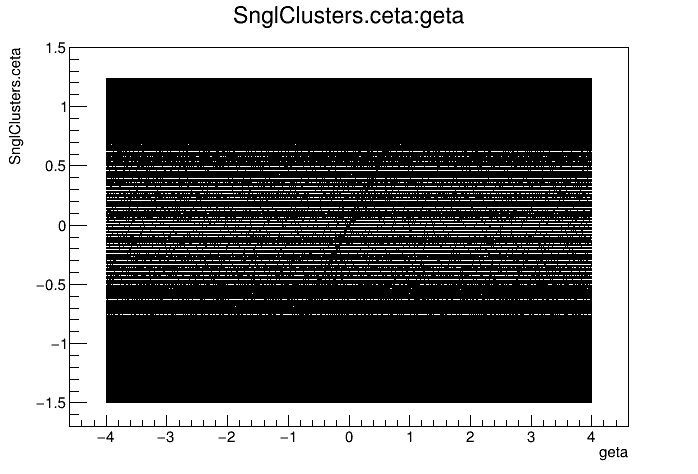 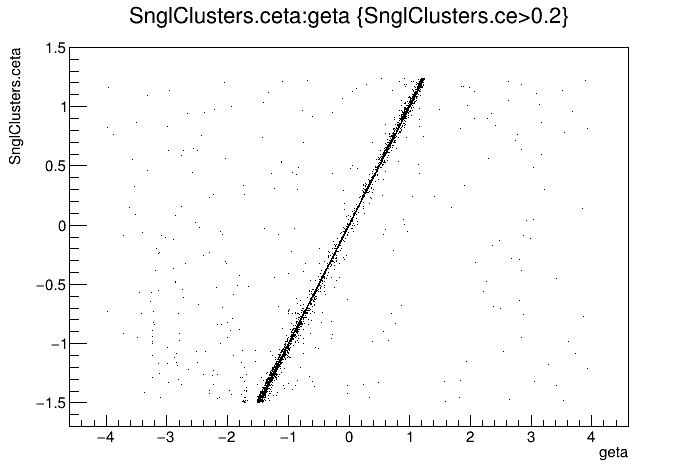 CEMC
eta vs geta
(Histogram)
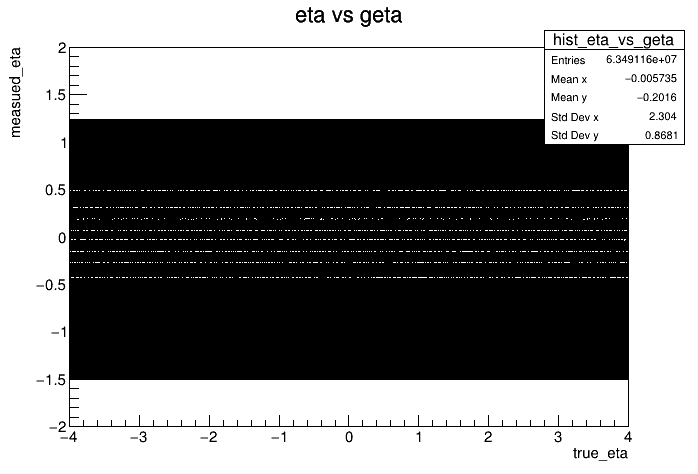 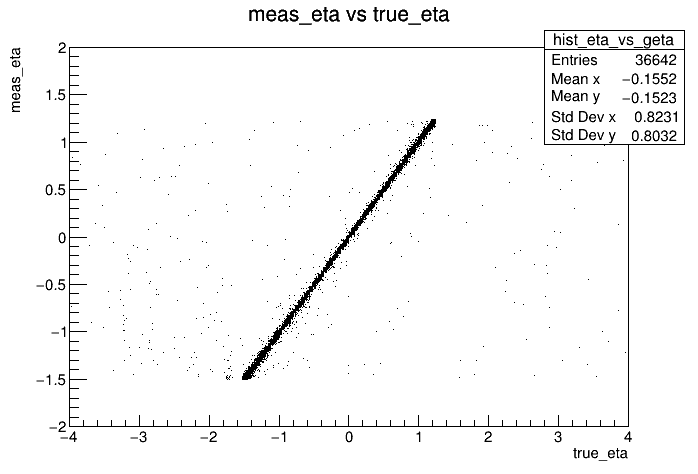 CEMC
Δe/ge vs ge
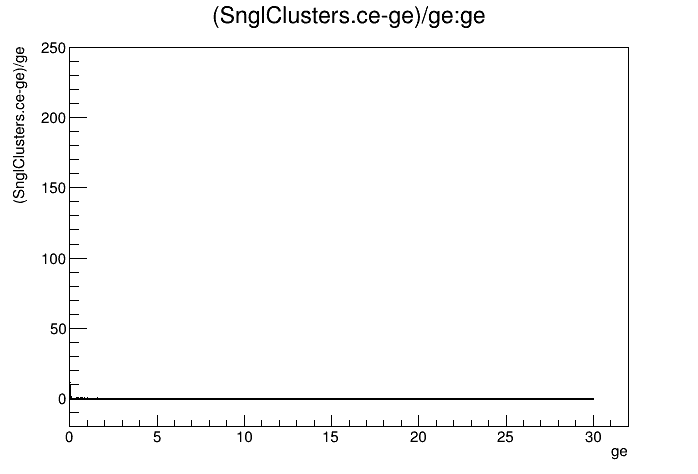 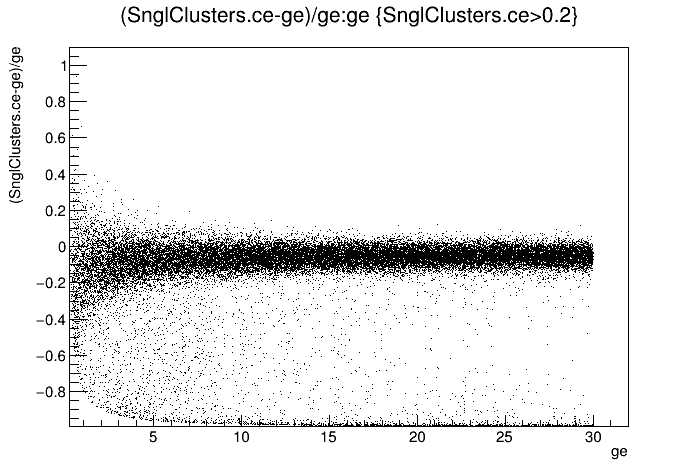 CEMC
Δe/ge vs ge
(Histogram)
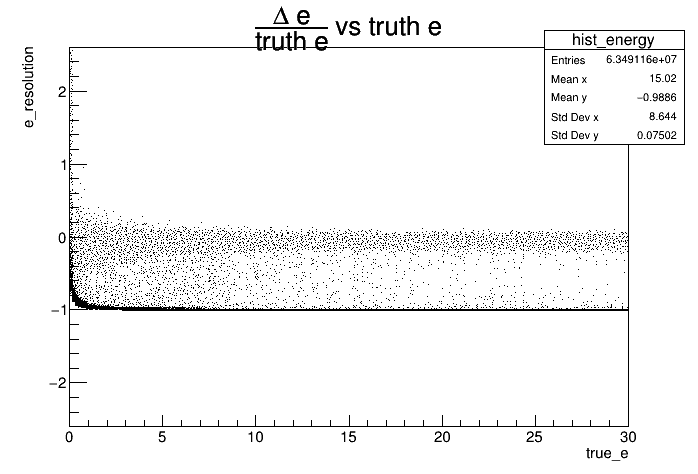 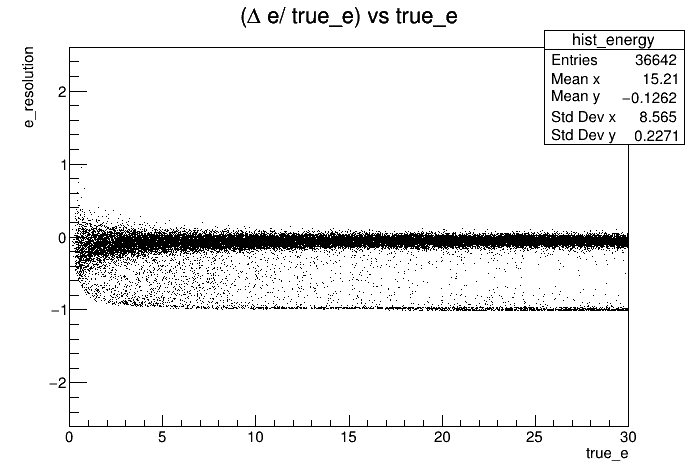 CEMC
Δphi vs ge
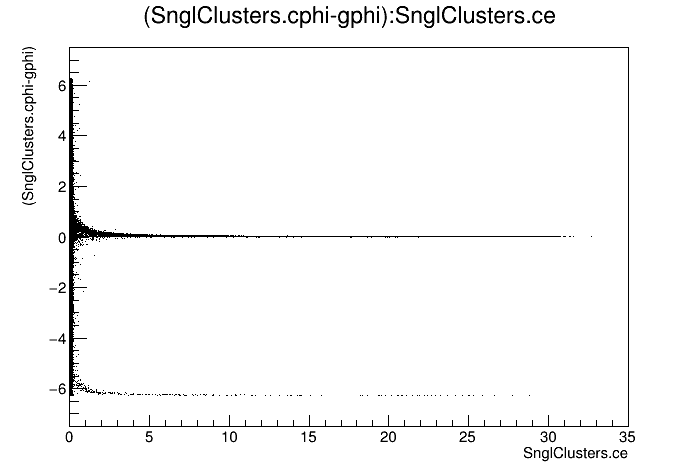 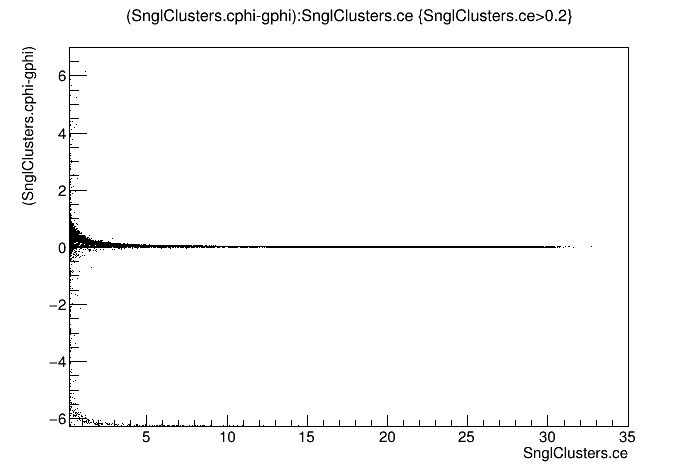 CEMC
Δphi vs ge
(Histogram)
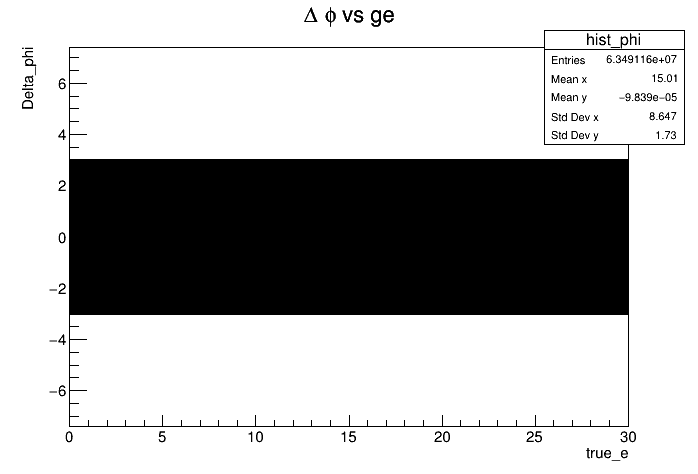 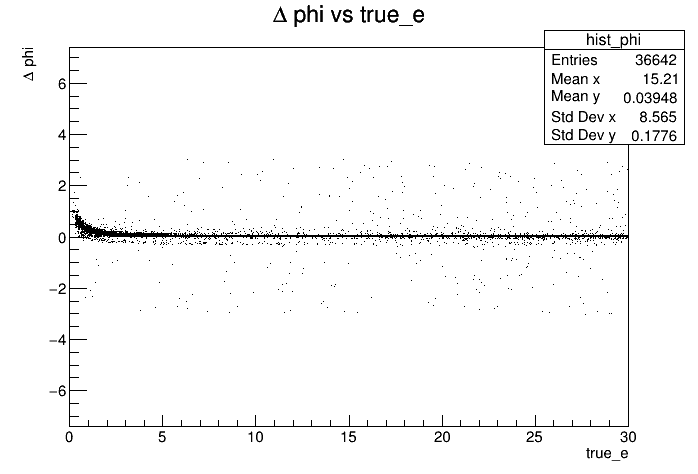 CEMC
Δeta vs ge
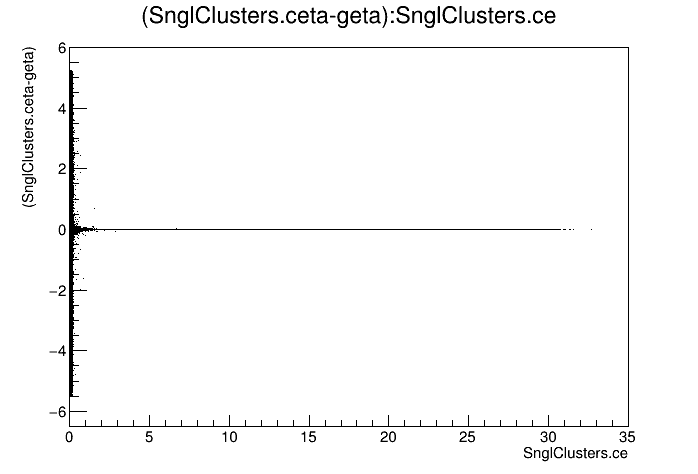 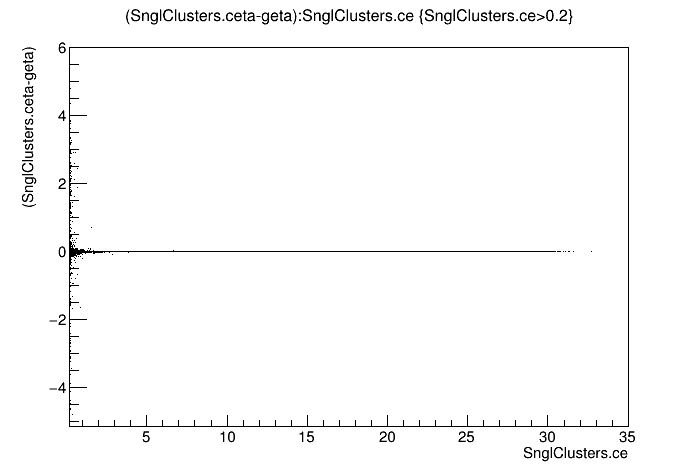 CEMC
Δeta vs ge
(Histogram)
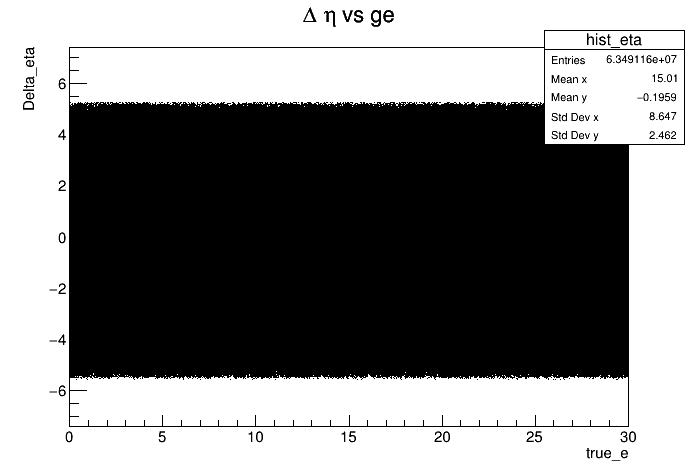 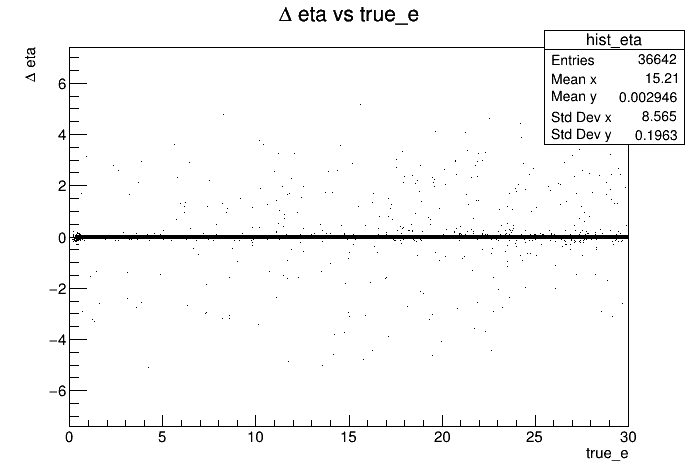 CEMC
Δe vs ge
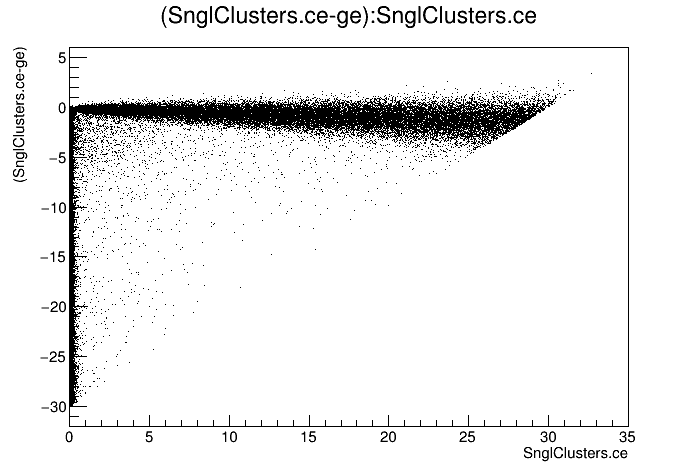 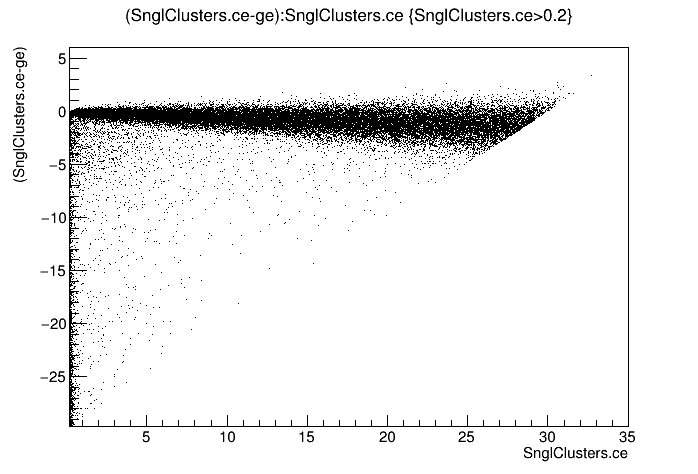 CEMC
Δe vs ge
(Histogram)
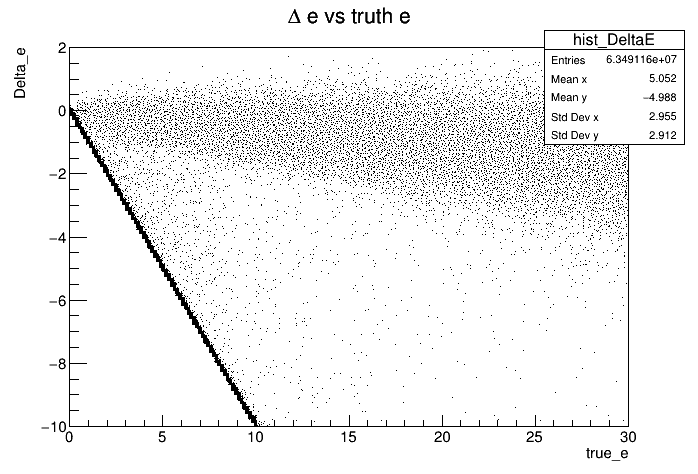 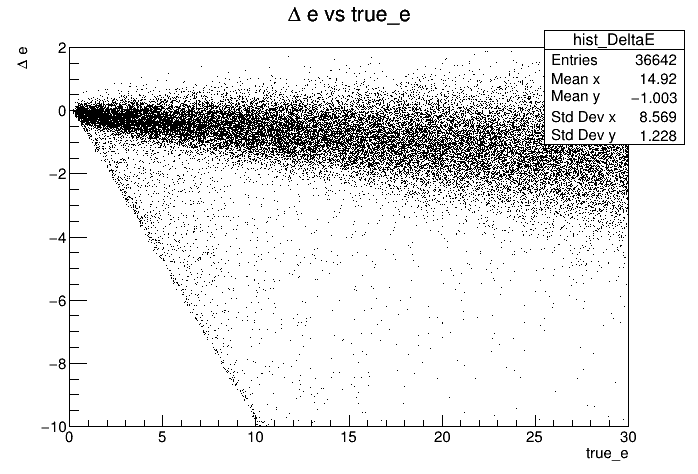 CEMC
Distribution
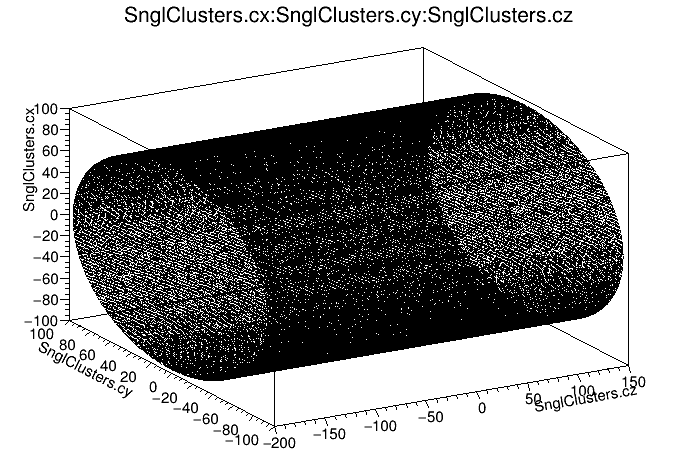 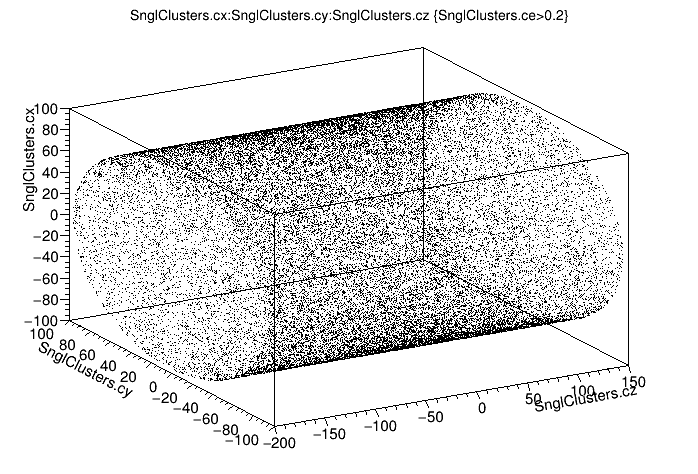 EEMC
EEMC
e vs ge
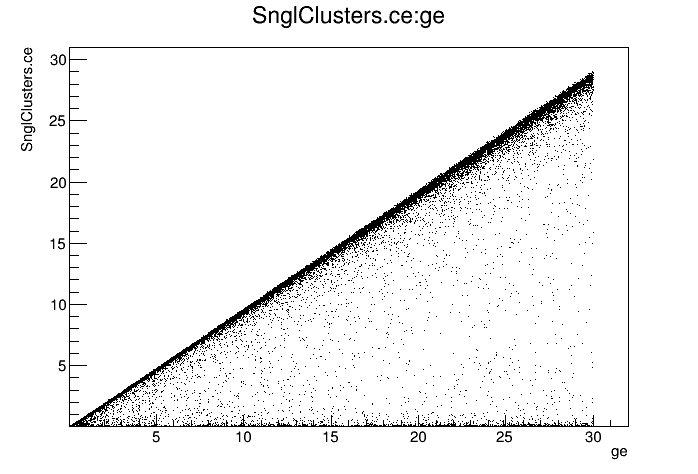 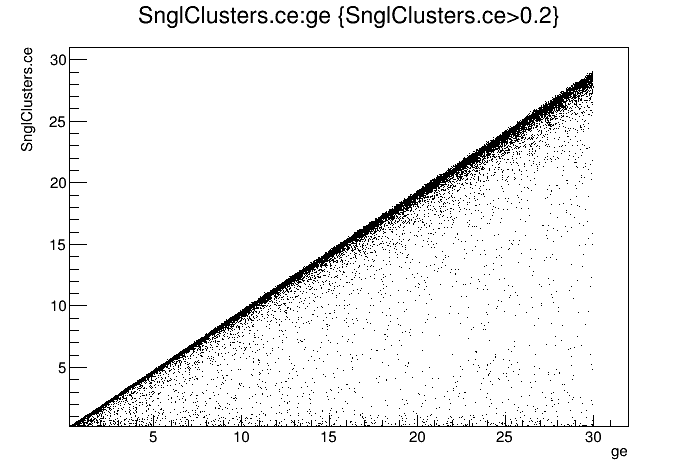 EEMC
e vs ge
(Histogram)
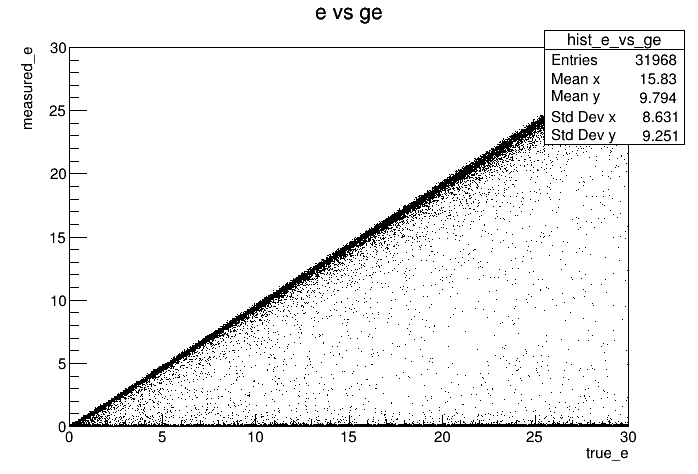 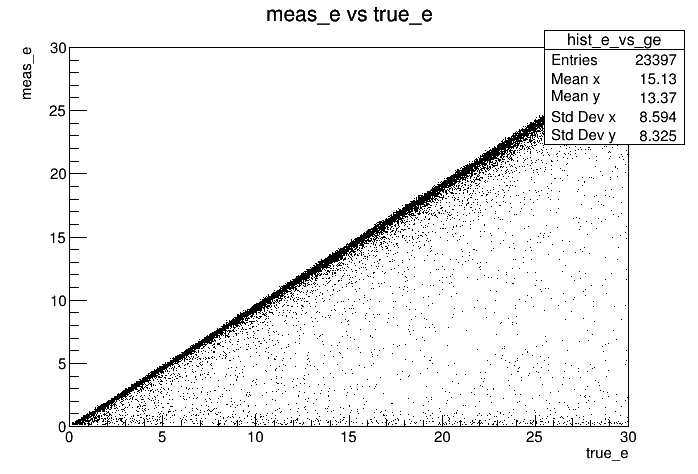 EEMC
phi vs gphi
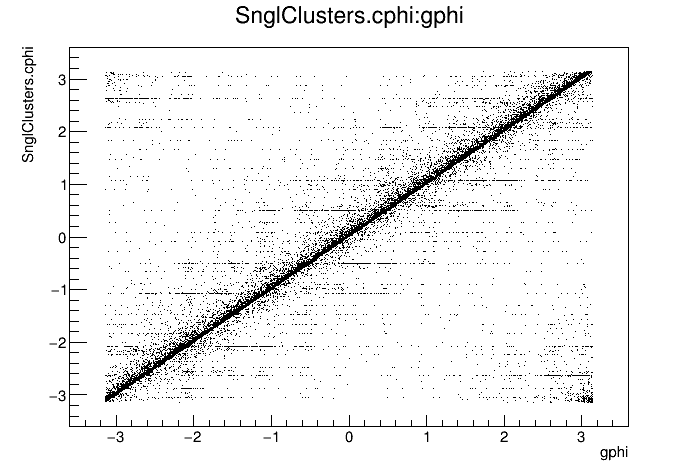 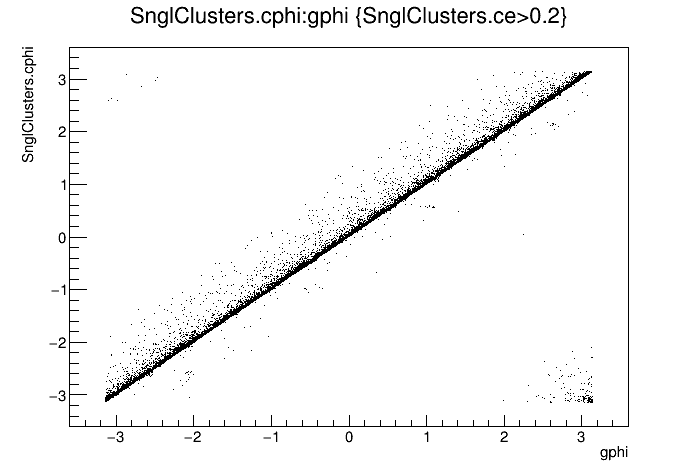 EEMC
phi vs gphi
(Histogram)
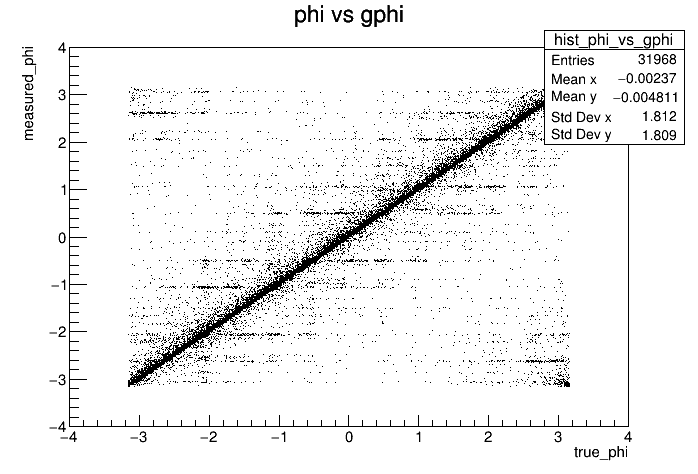 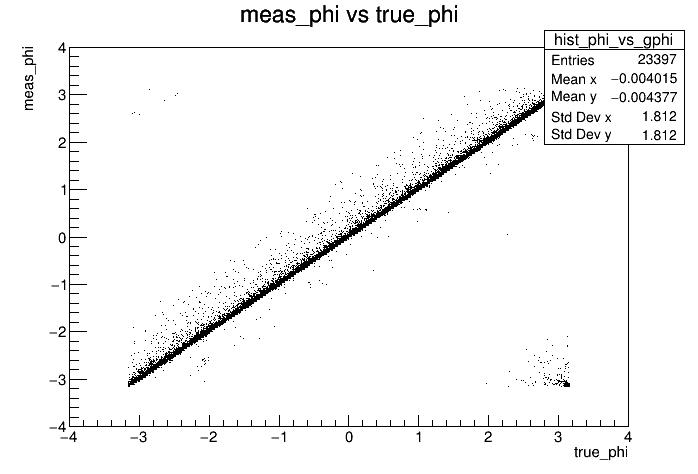 EEMC
eta vs geta
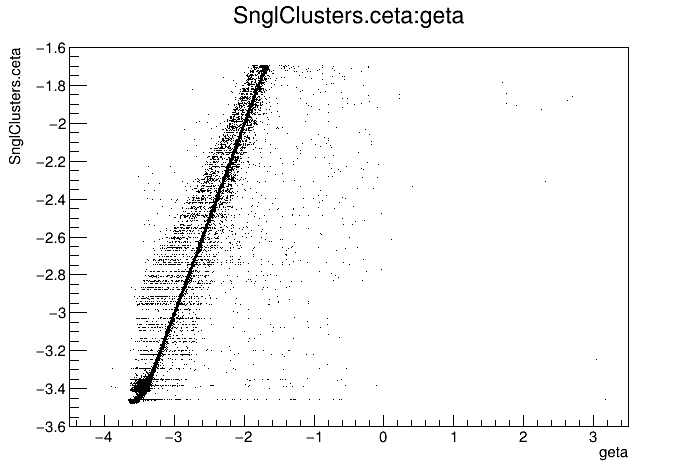 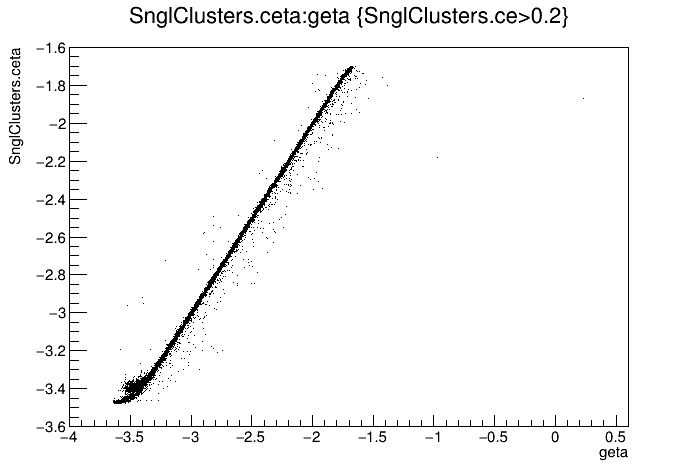 EEMC
eta vs geta
(Histogram)
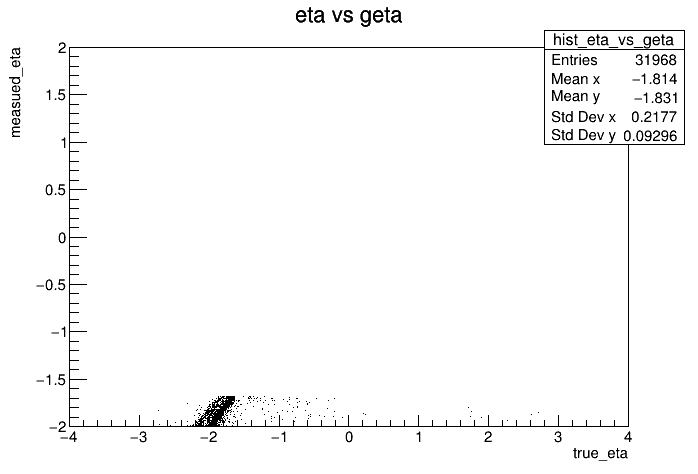 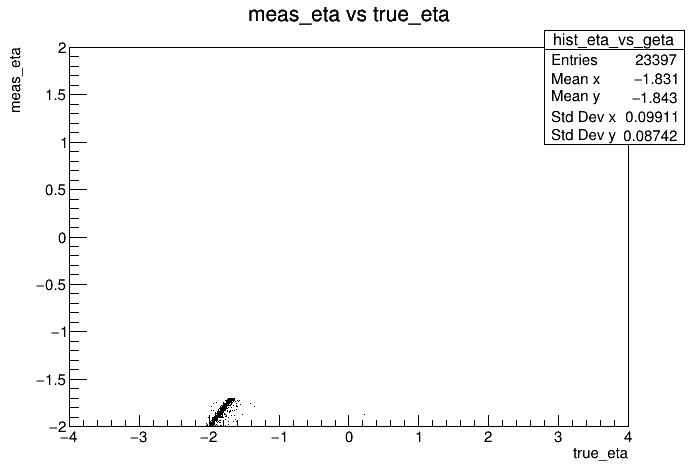 EEMC
Δe/ge vs ge
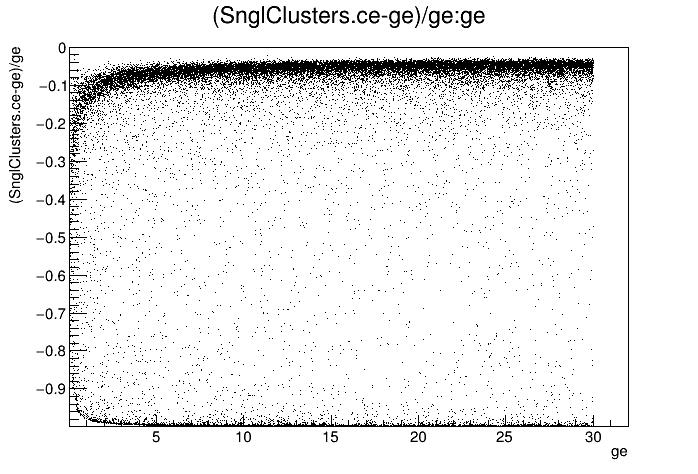 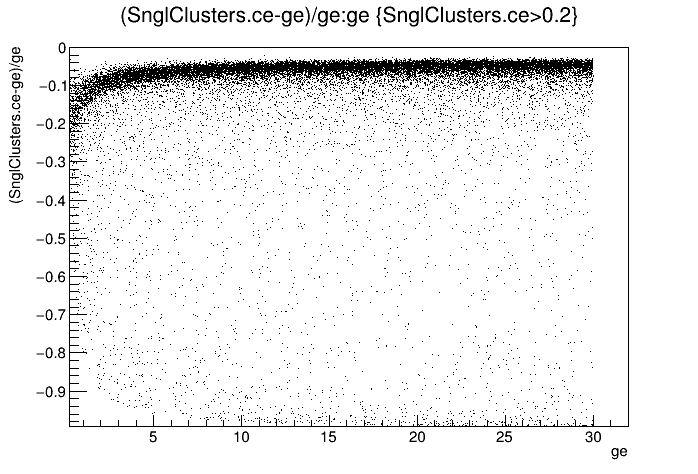 EEMC
Δe/ge vs ge
(Histogram)
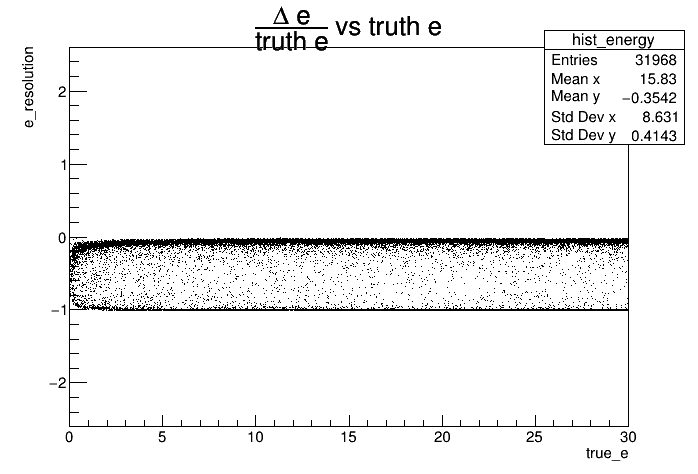 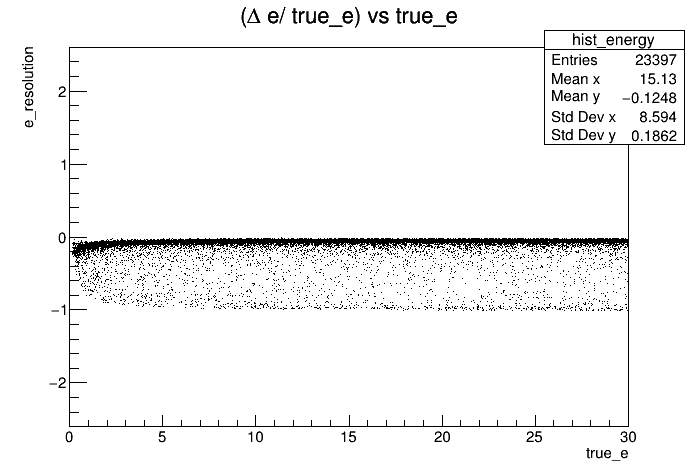 EEMC
Δphi vs ge
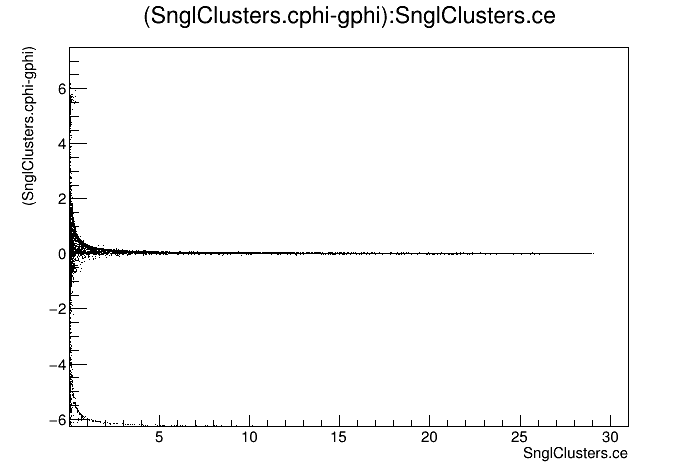 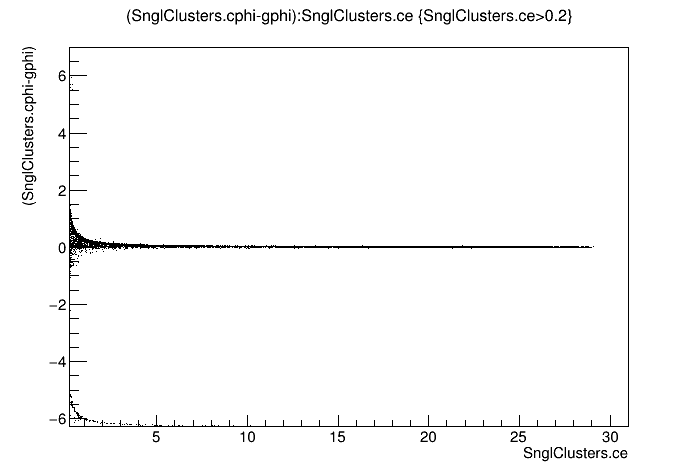 EEMC
Δphi vs ge
(Histogram)
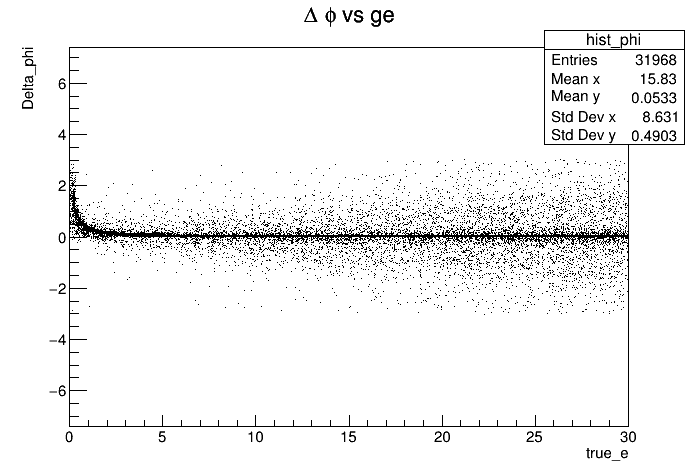 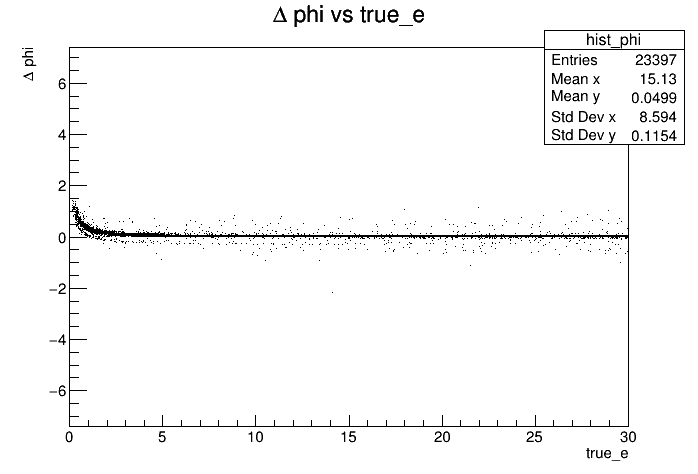 EEMC
Δeta vs ge
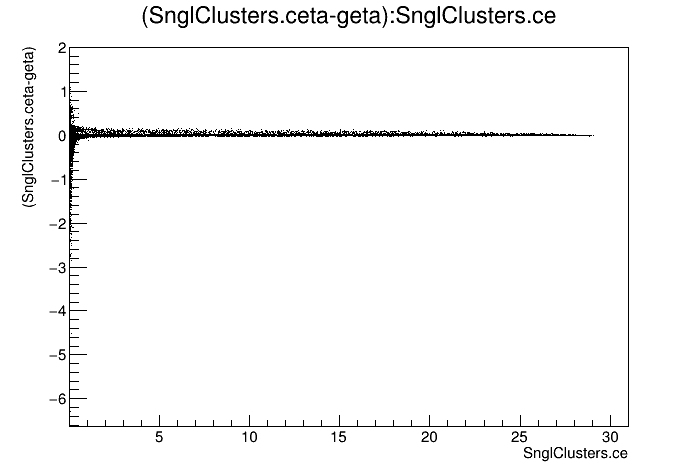 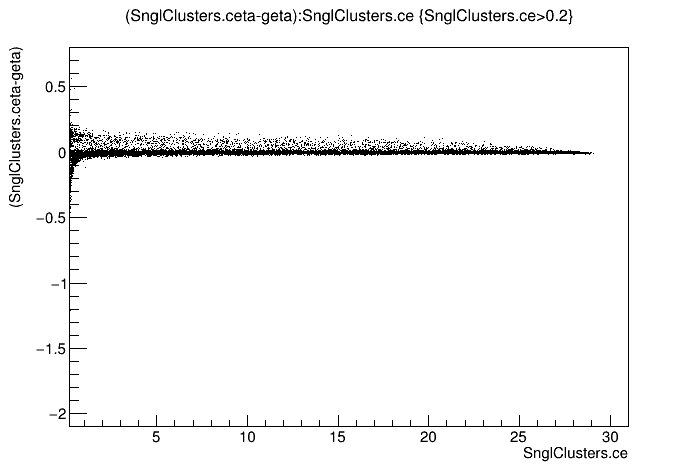 EEMC
Δeta vs ge
(Histogram)
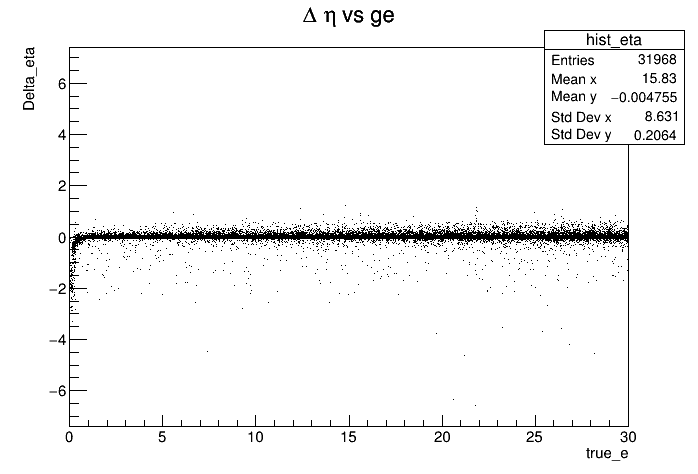 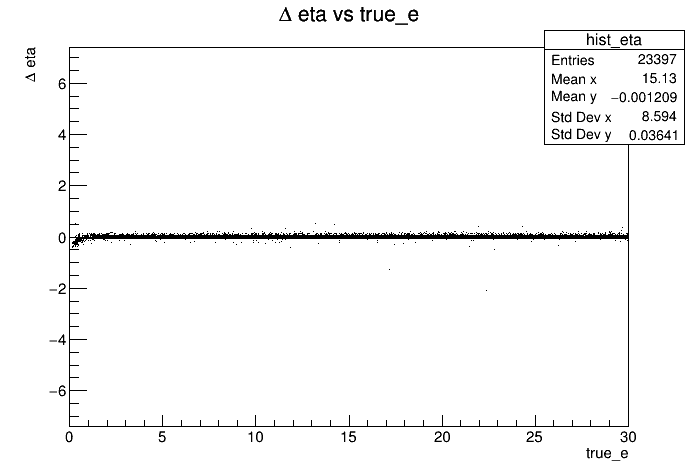 EEMC
Δe vs ge
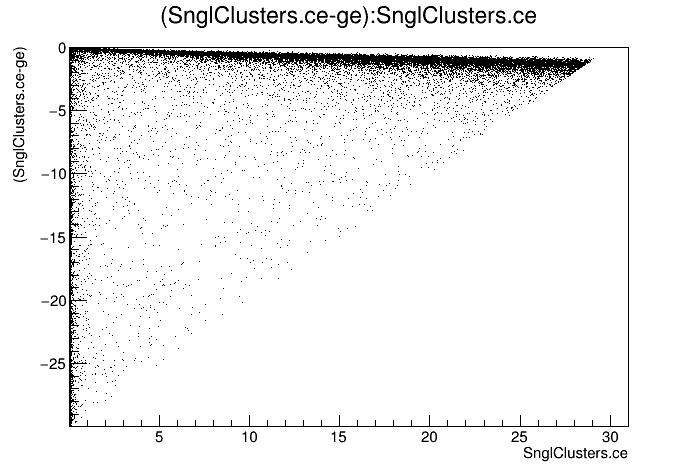 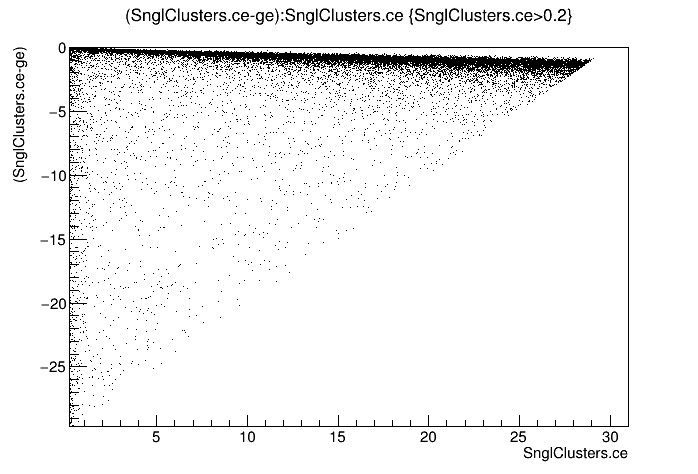 EEMC
Δe vs ge
(Histogram)
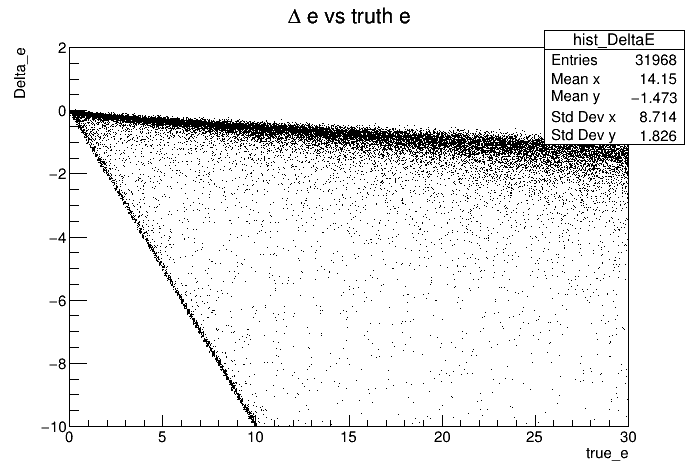 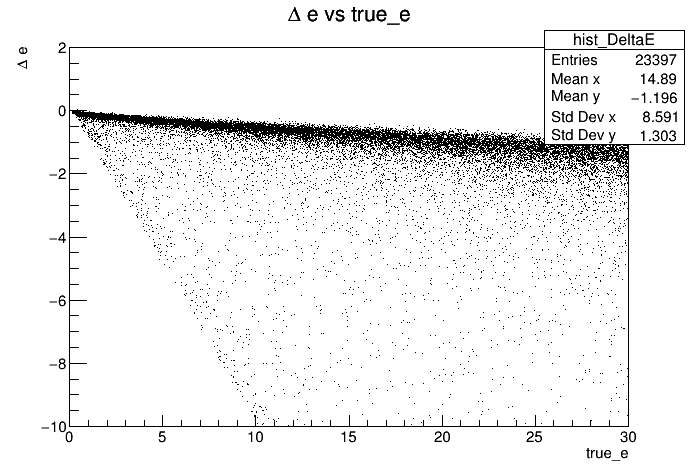 EEMC
Distribution
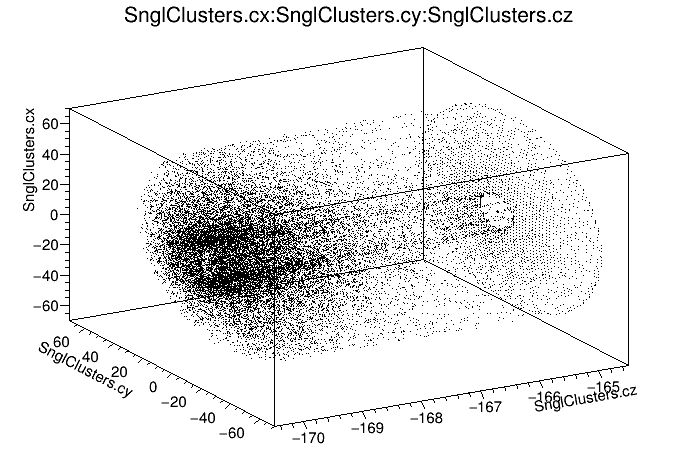 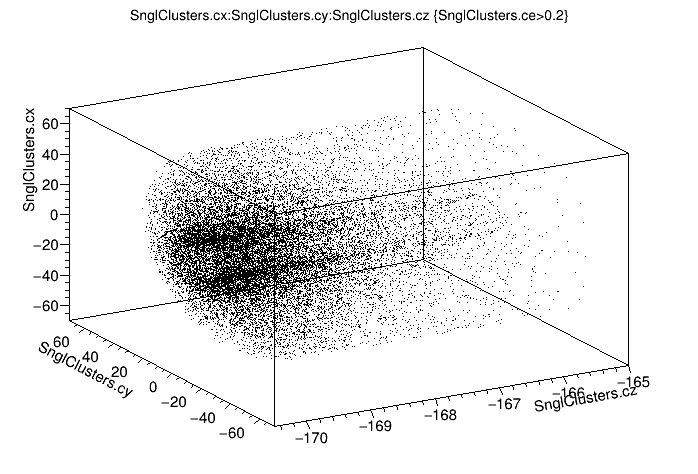 FEMC
FEMC
e vs ge
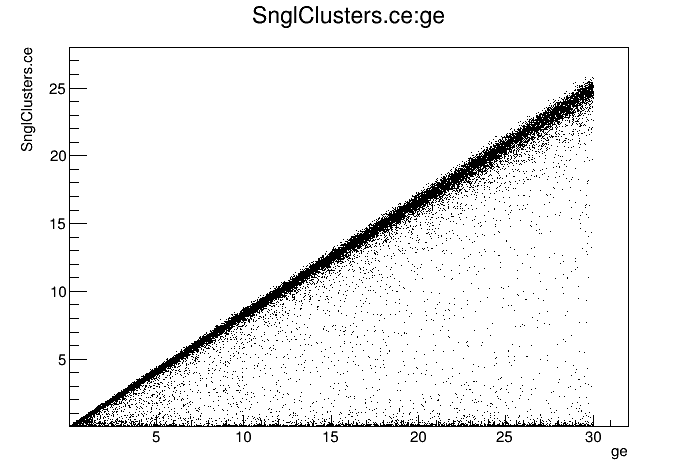 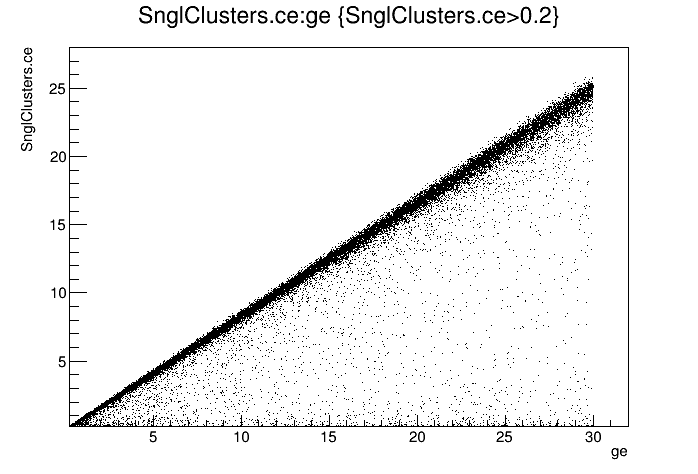 FEMC
e vs ge (Histogram)
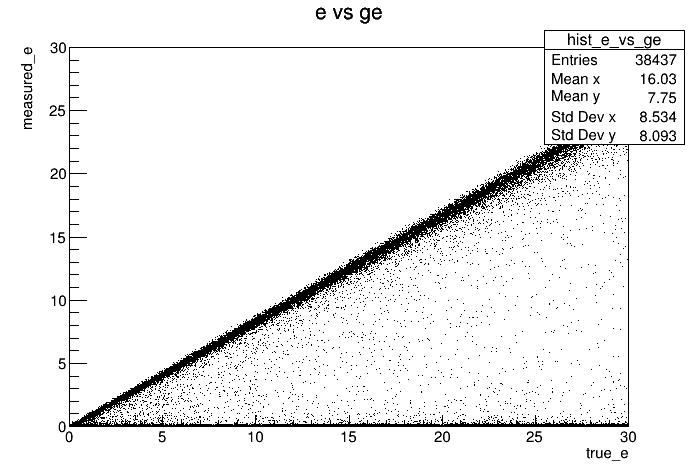 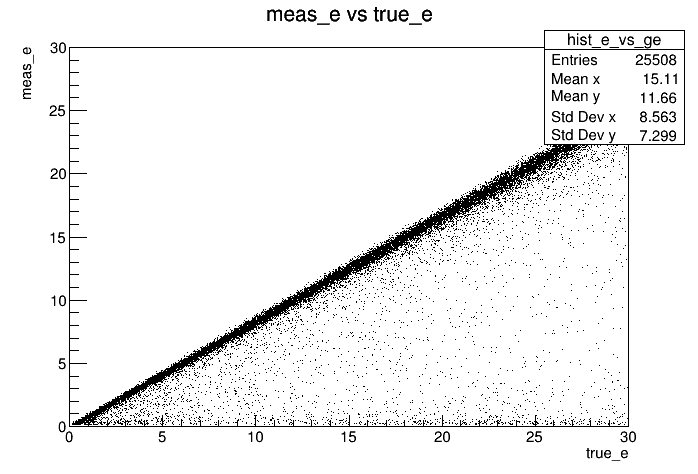 FEMC
phi vs gphi
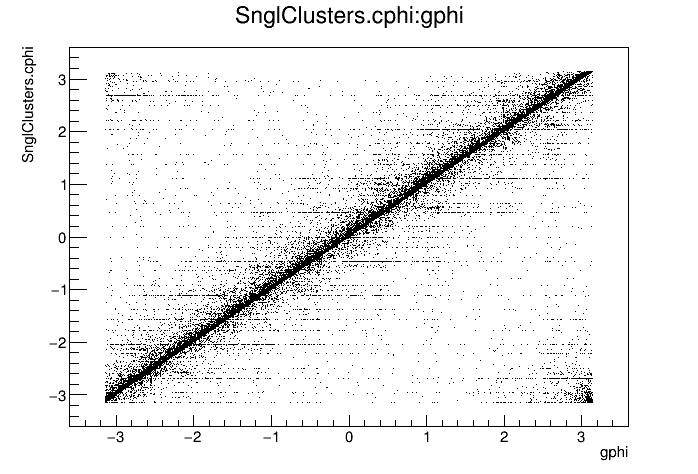 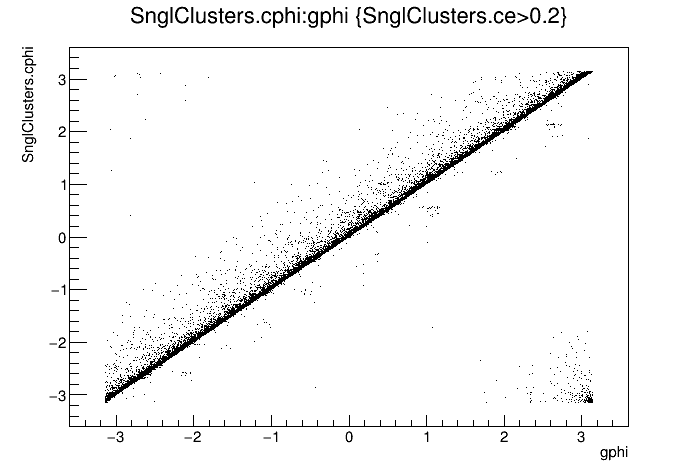 FEMC
phi vs gphi
(Histogram)
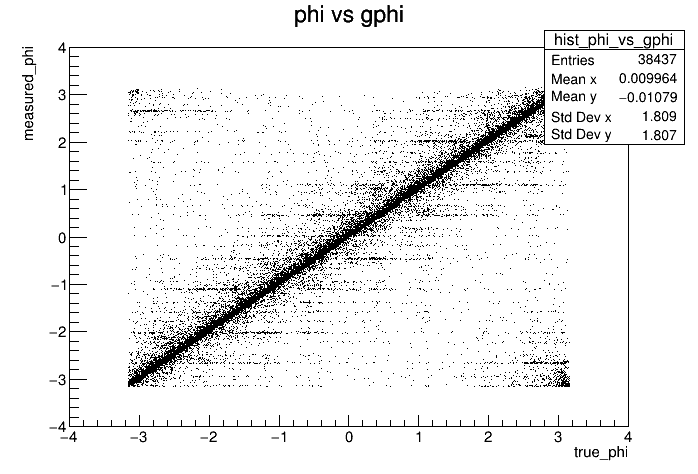 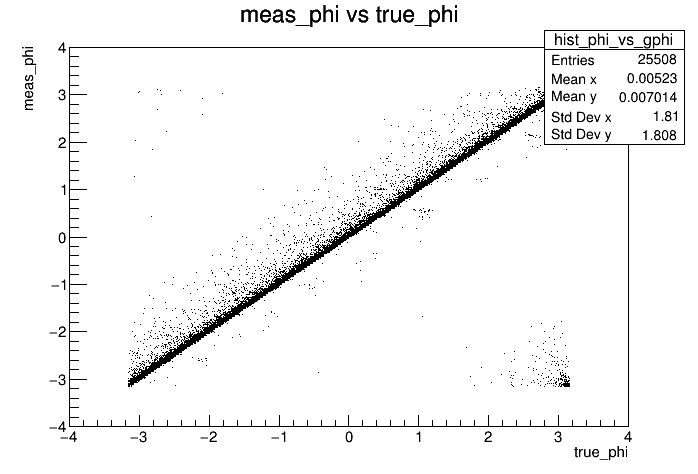 FEMC
eta vs geta
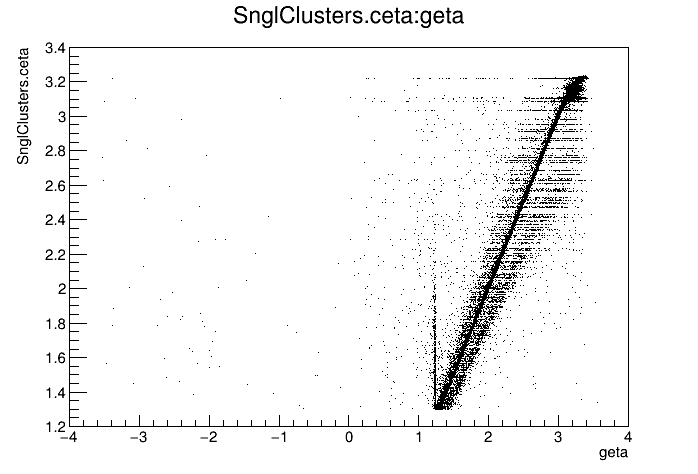 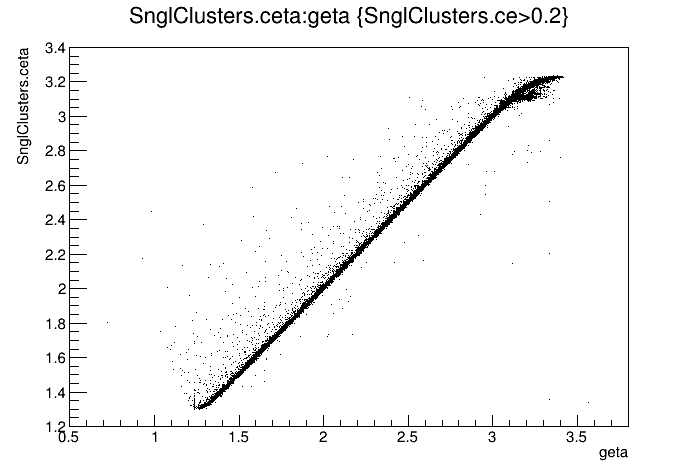 FEMC
eta vs geta
(Histogram)
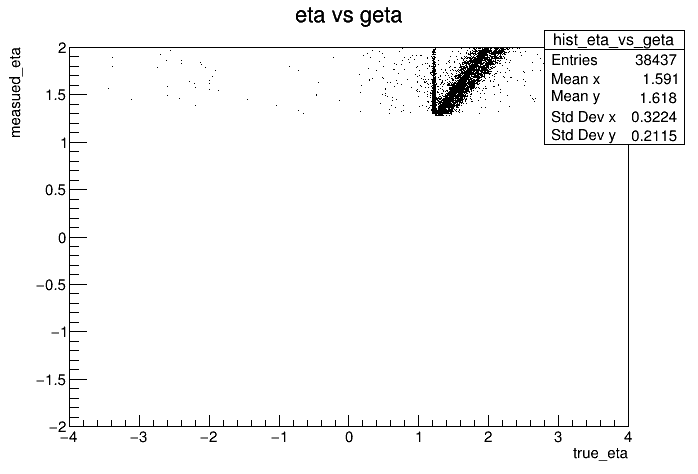 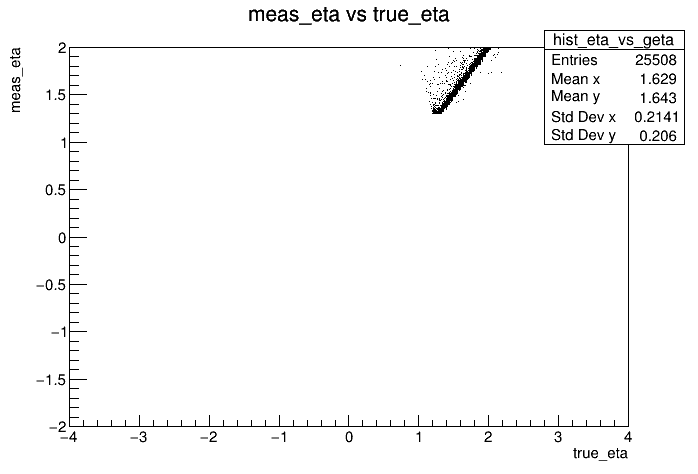 FEMC
Δe/ge vs ge
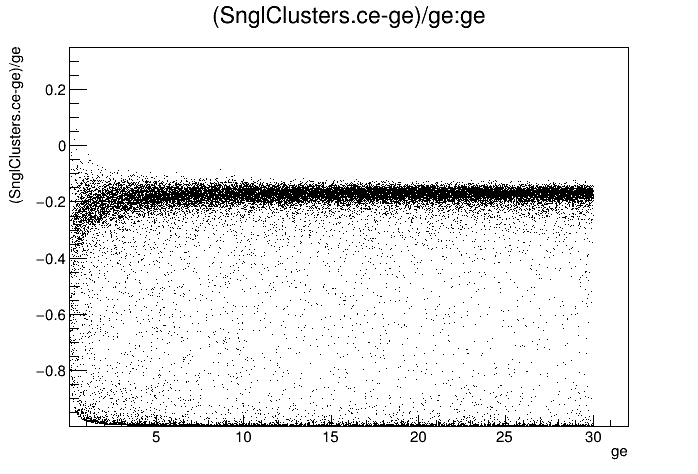 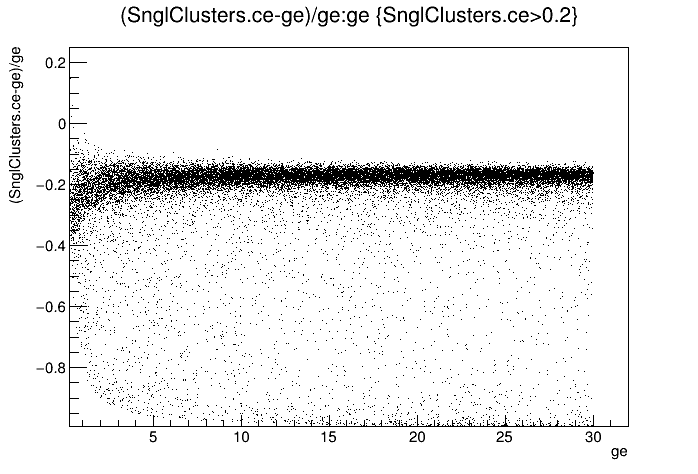 FEMC
Δe/ge vs ge
(Histogram)
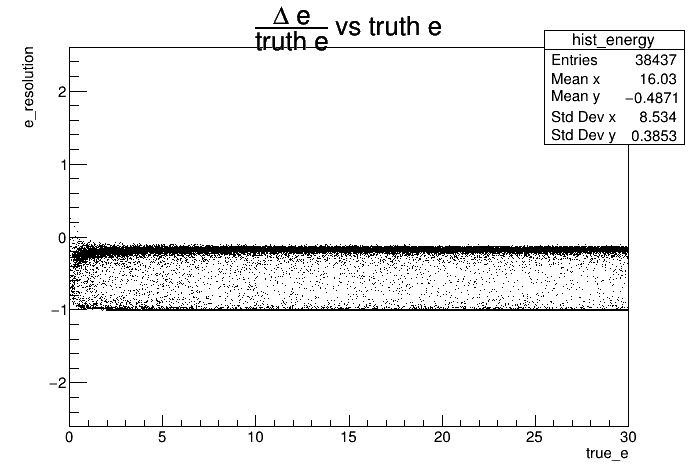 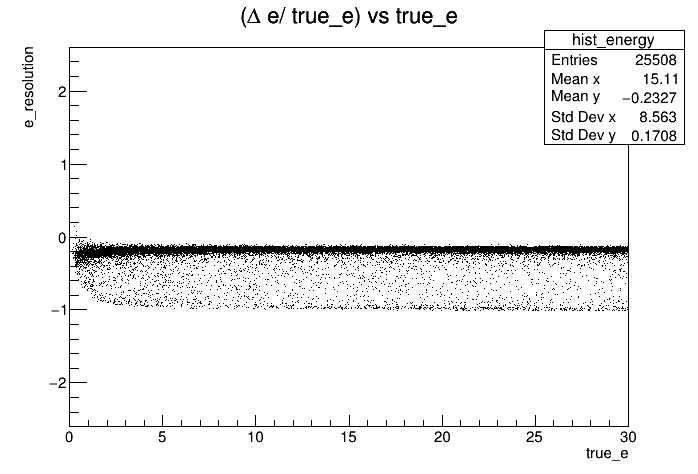 FEMC
Δphi vs ge
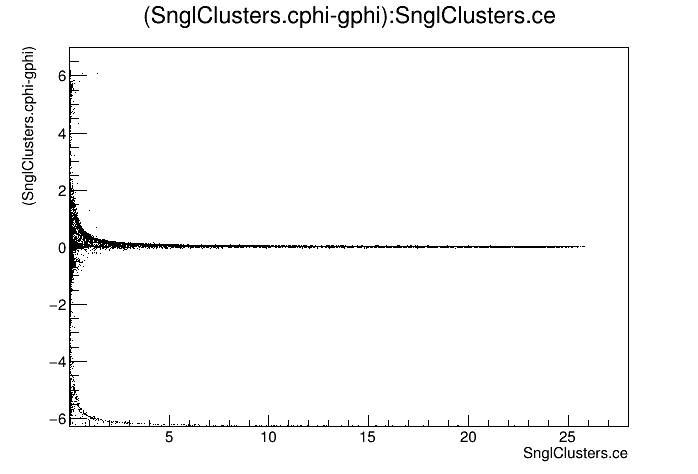 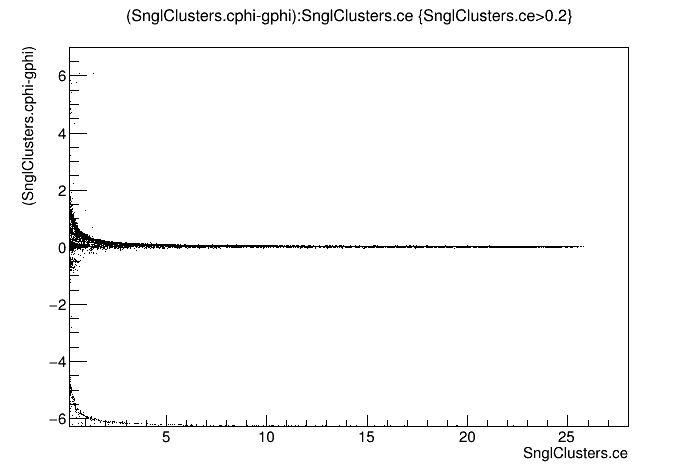 FEMC
Δphi vs ge
(Histogram)
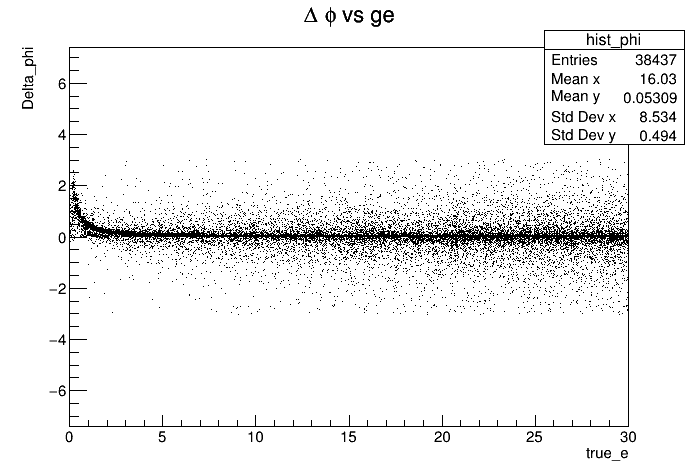 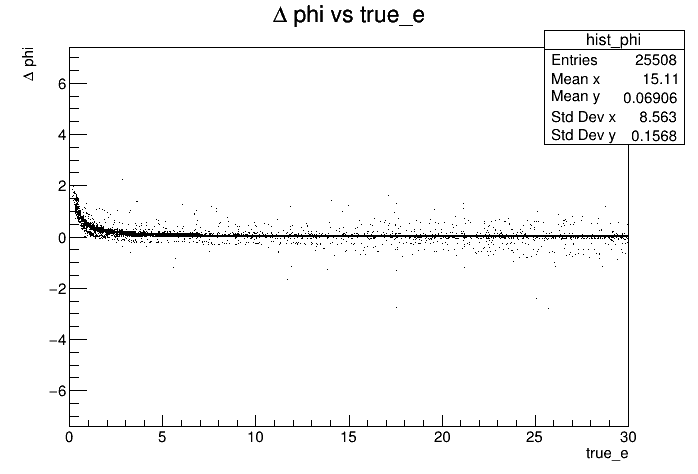 FEMC
Δeta vs ge
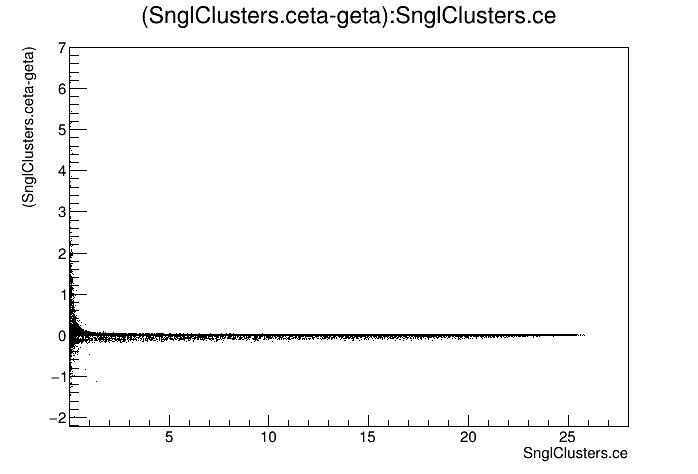 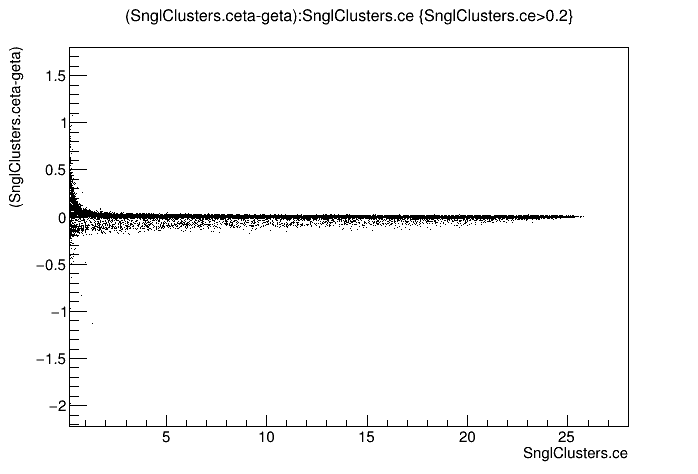 FEMC
Δeta vs ge
(Histogram)
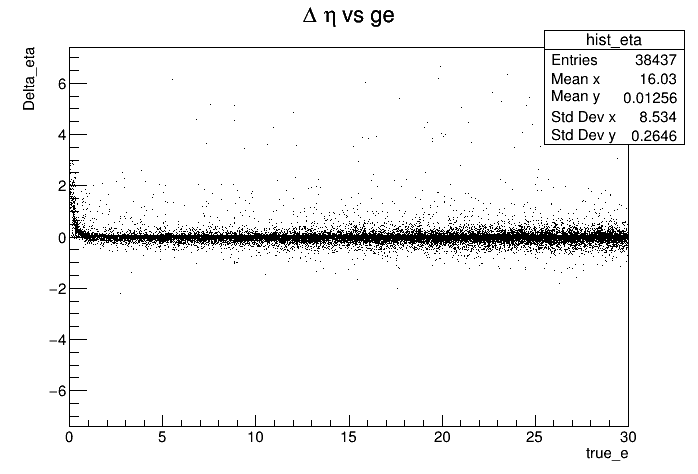 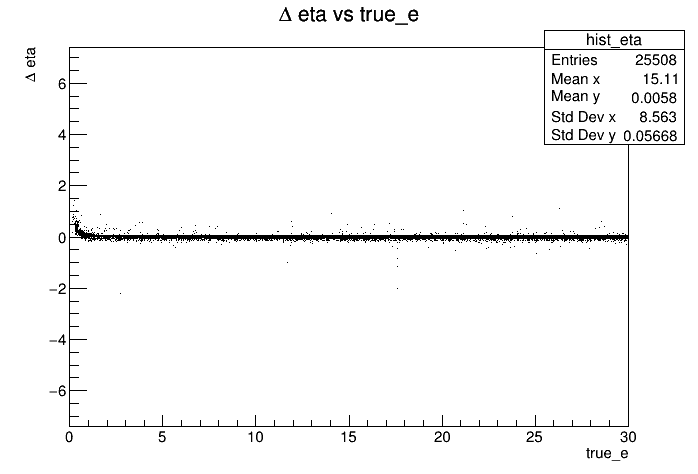 FEMC
Δe vs ge
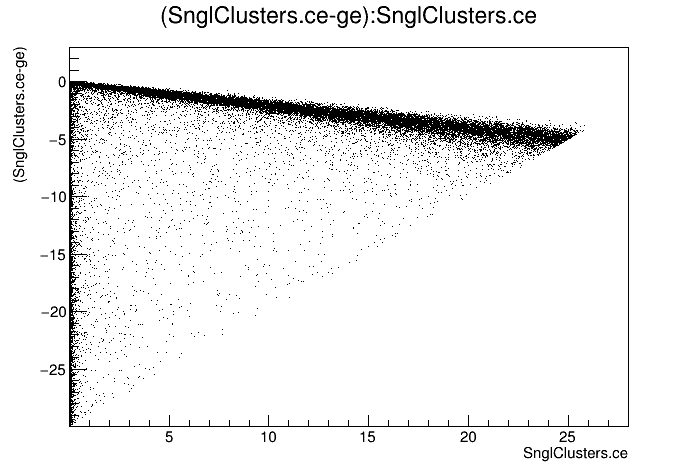 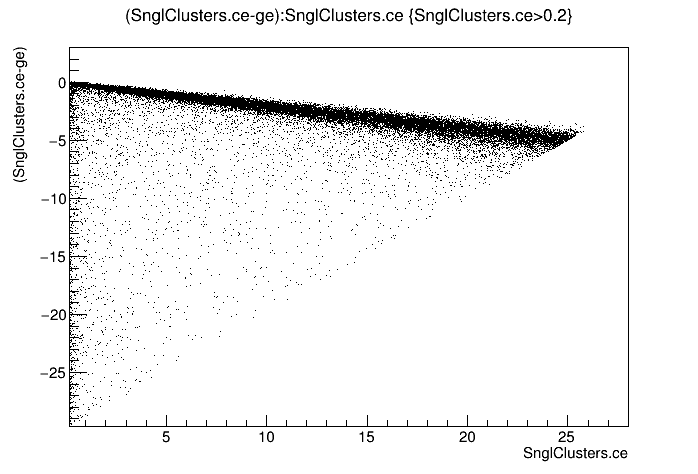 FEMC
Δe vs ge
(Histogram)
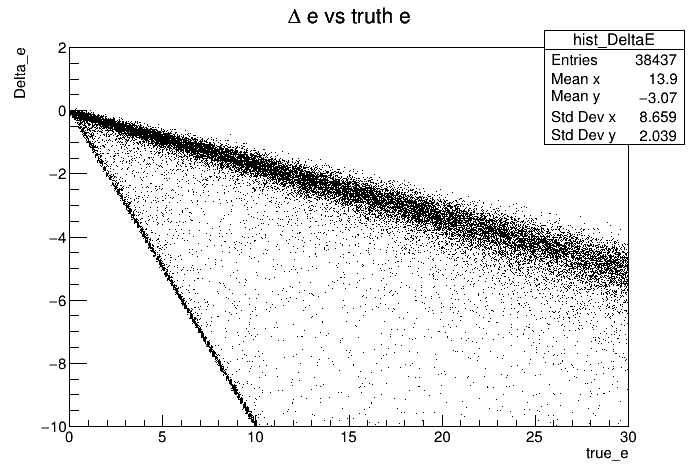 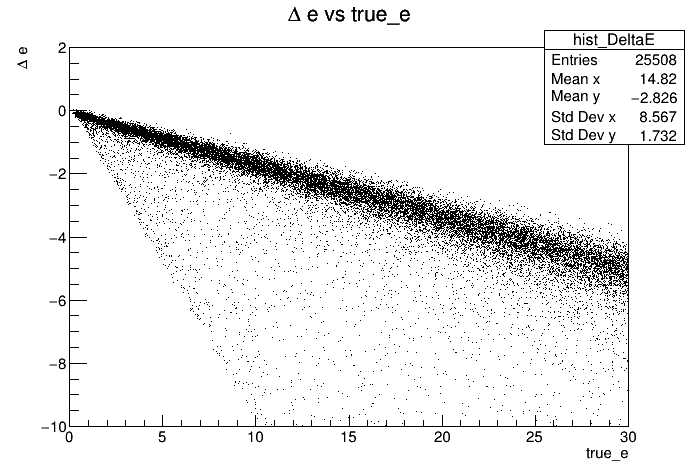 FEMC
Distribution
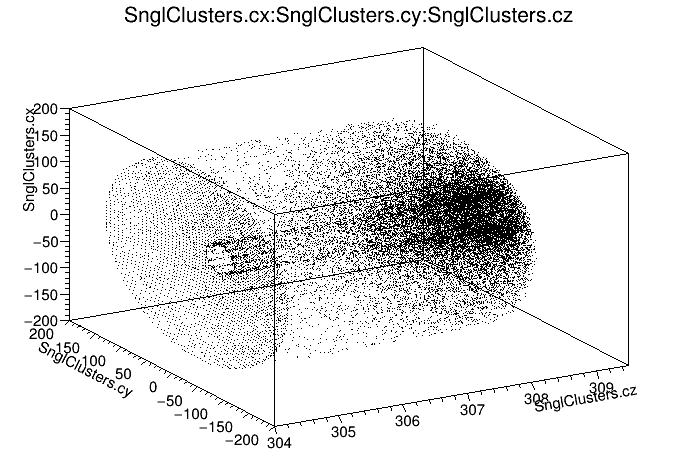 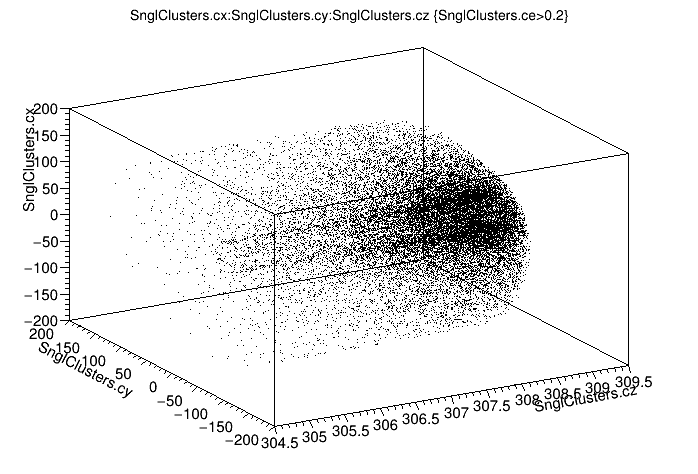 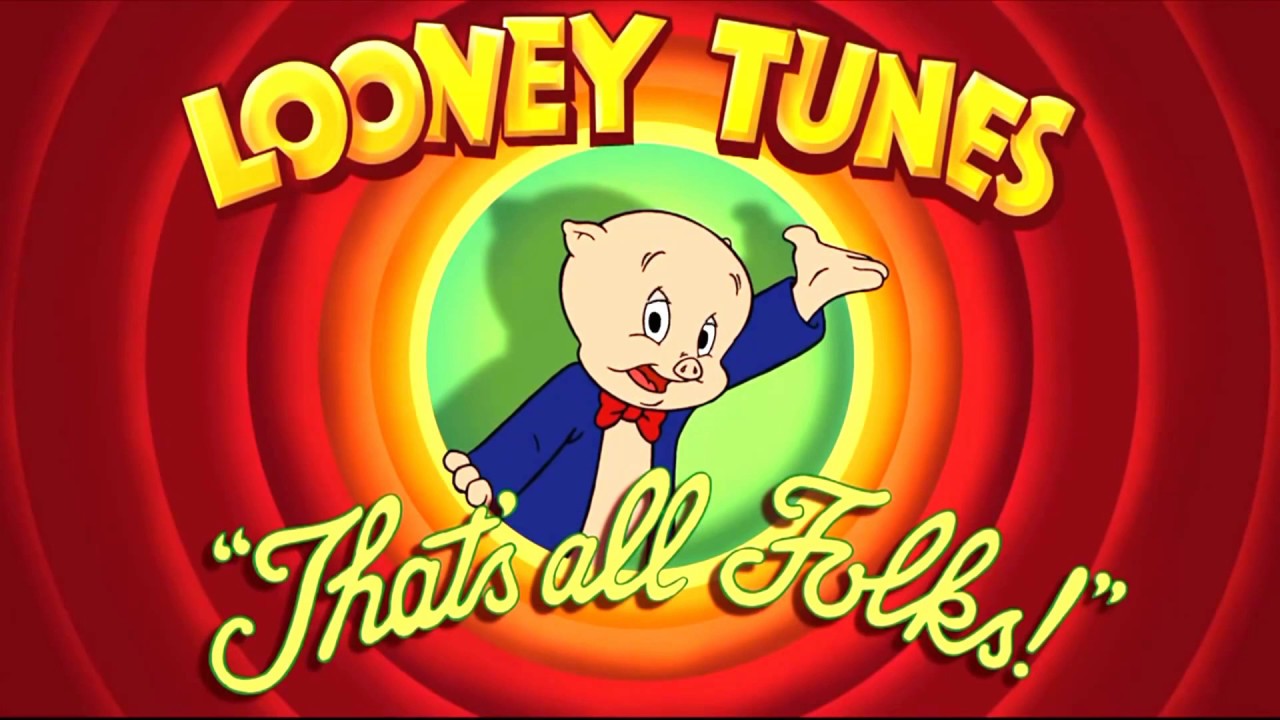